Световой будильник
Саликов Вячеслав
Что это?
Это будильник который реагирует на свет.
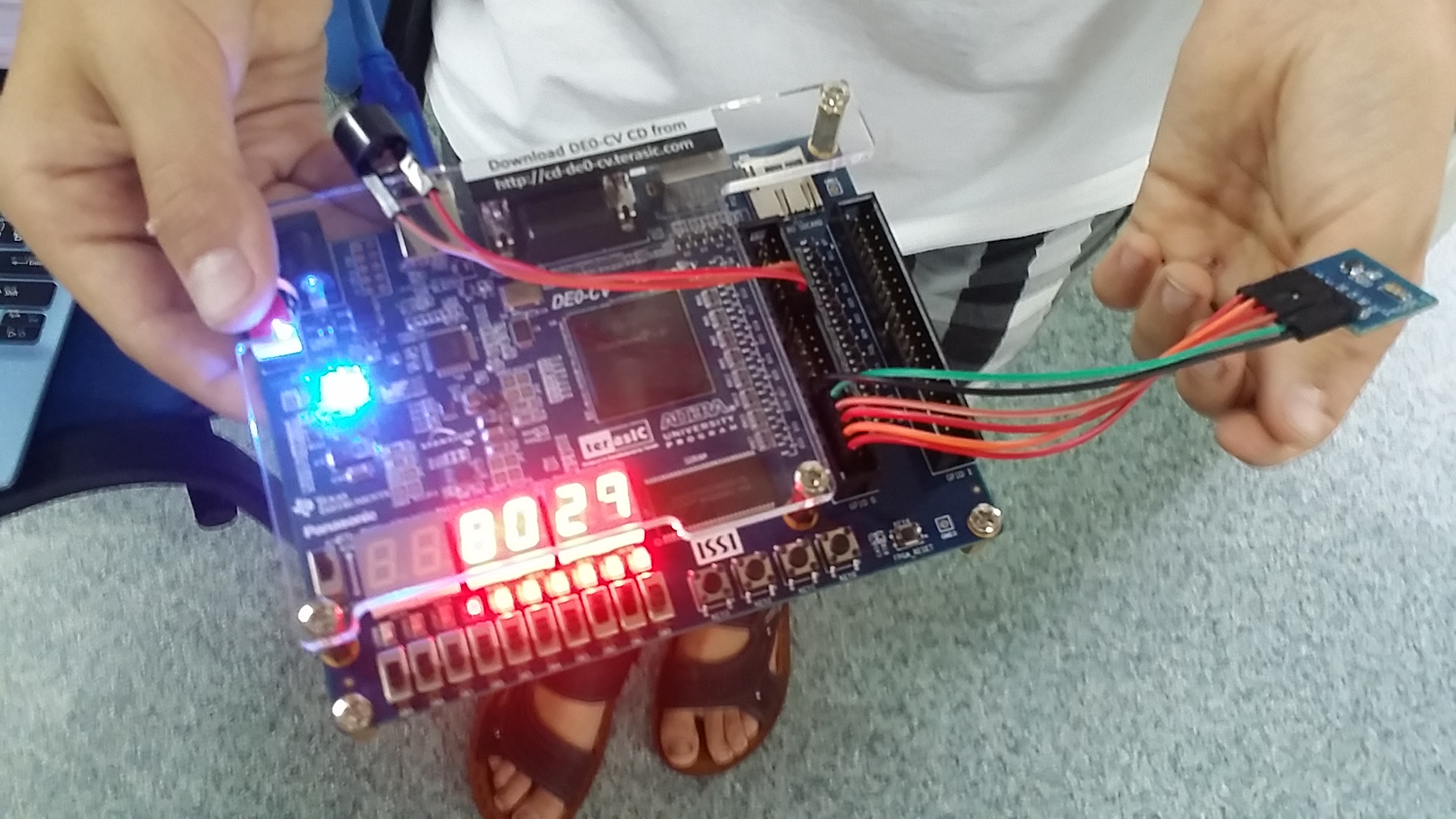 Как это работает?
Когда датчик света выдаёт значение 220
зуммер издаёт звук, а тагже значение выводится на семи-сегментном индекаторе.
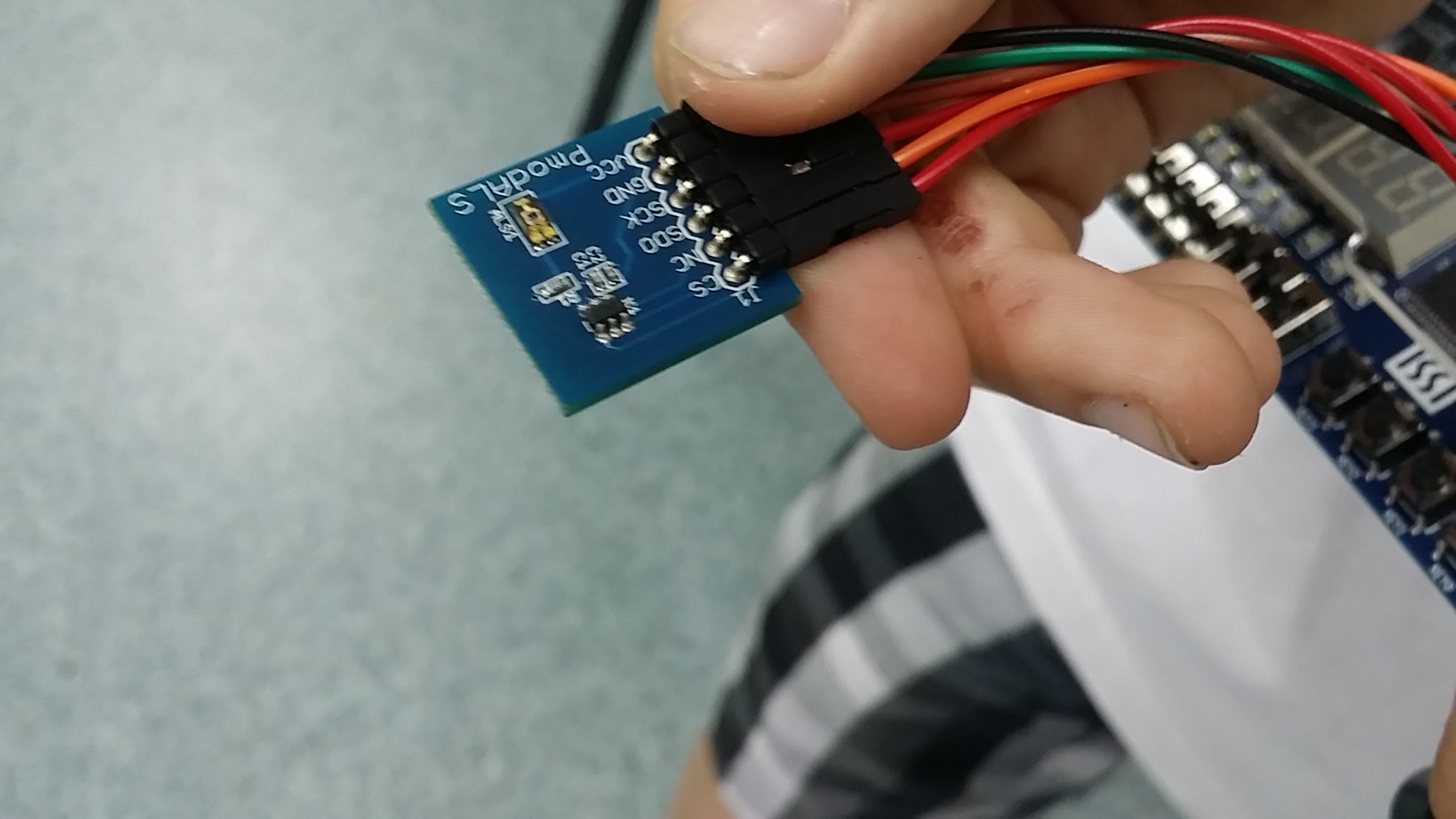 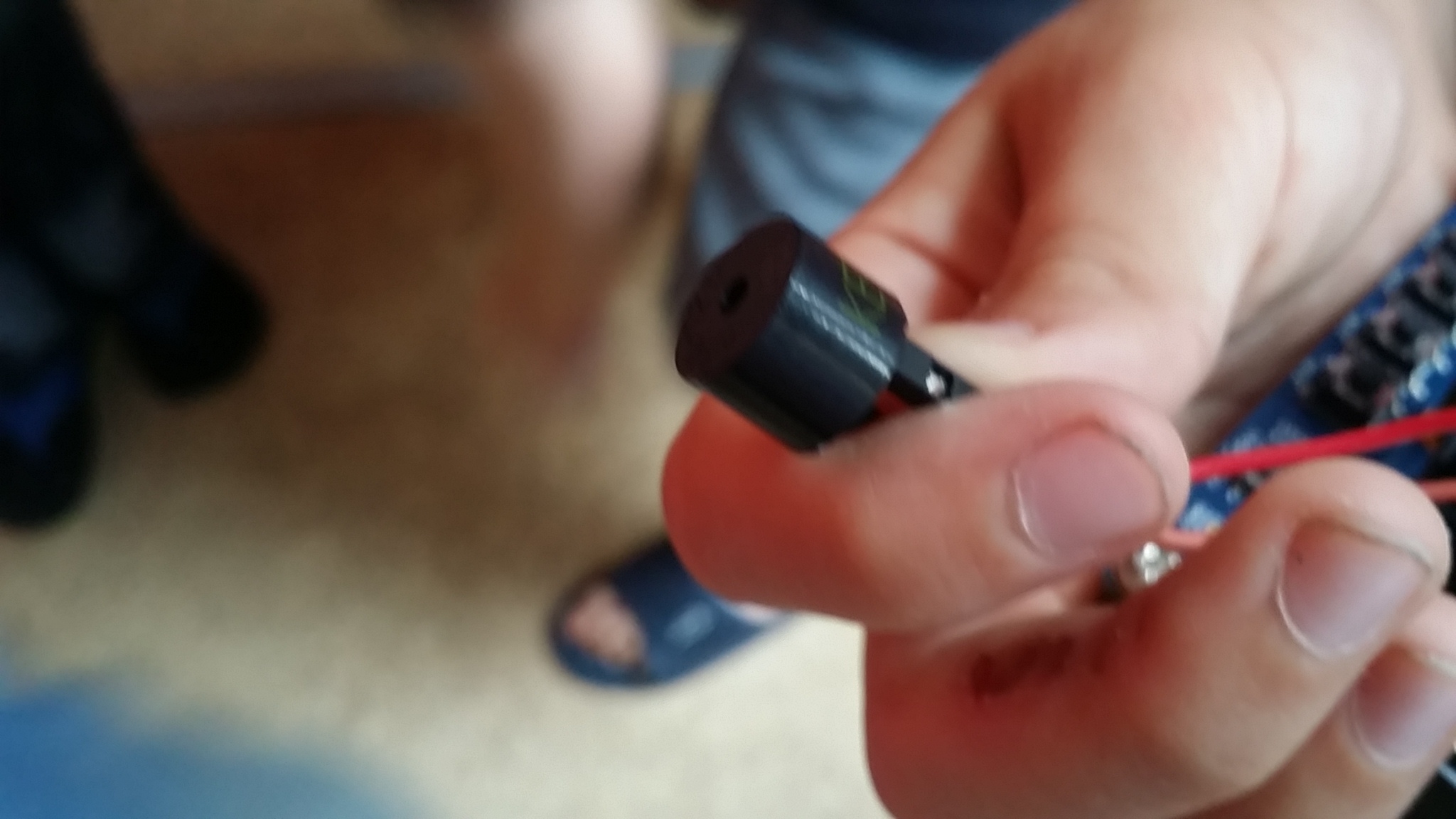 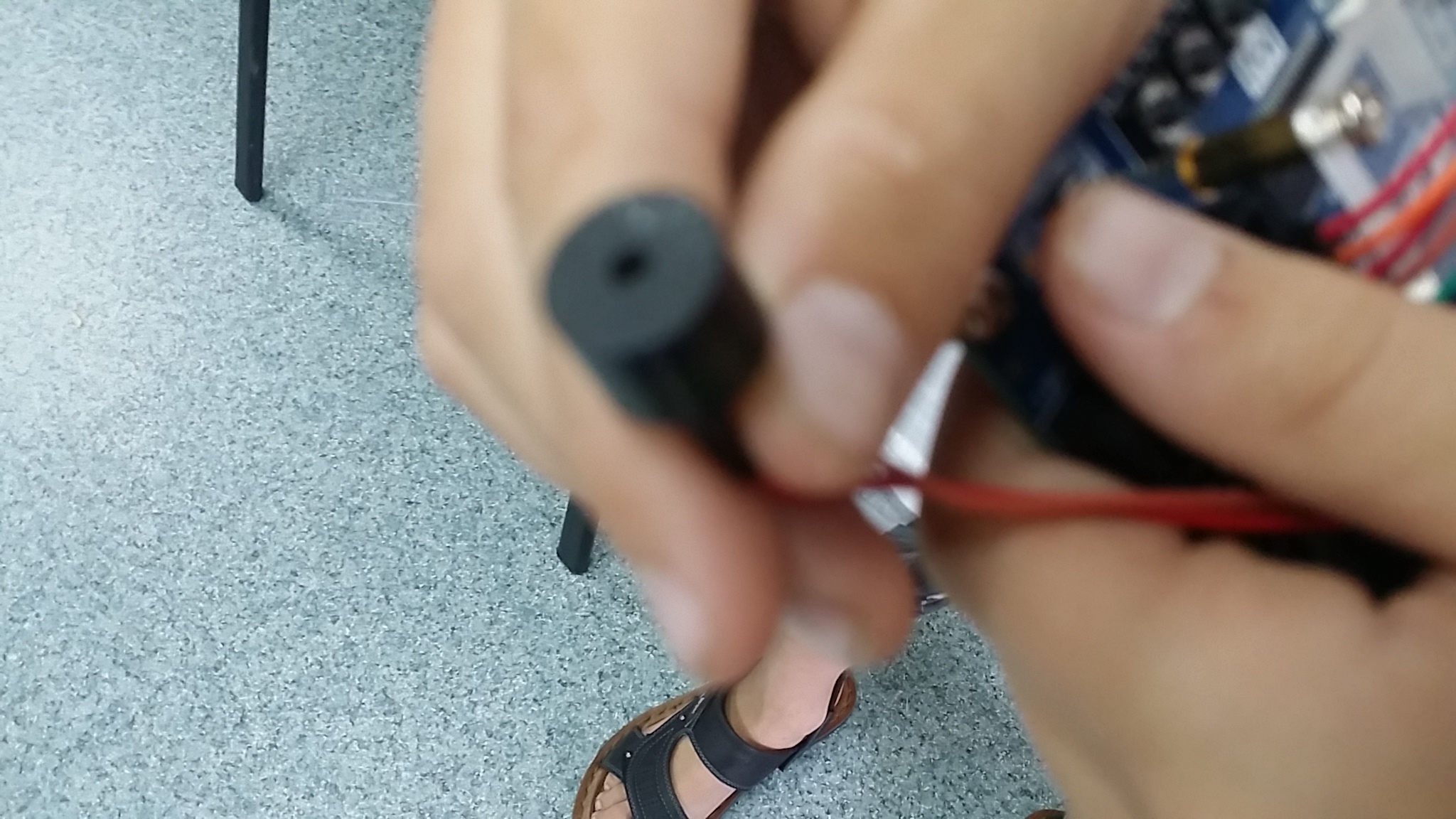 Что мне понадобилось
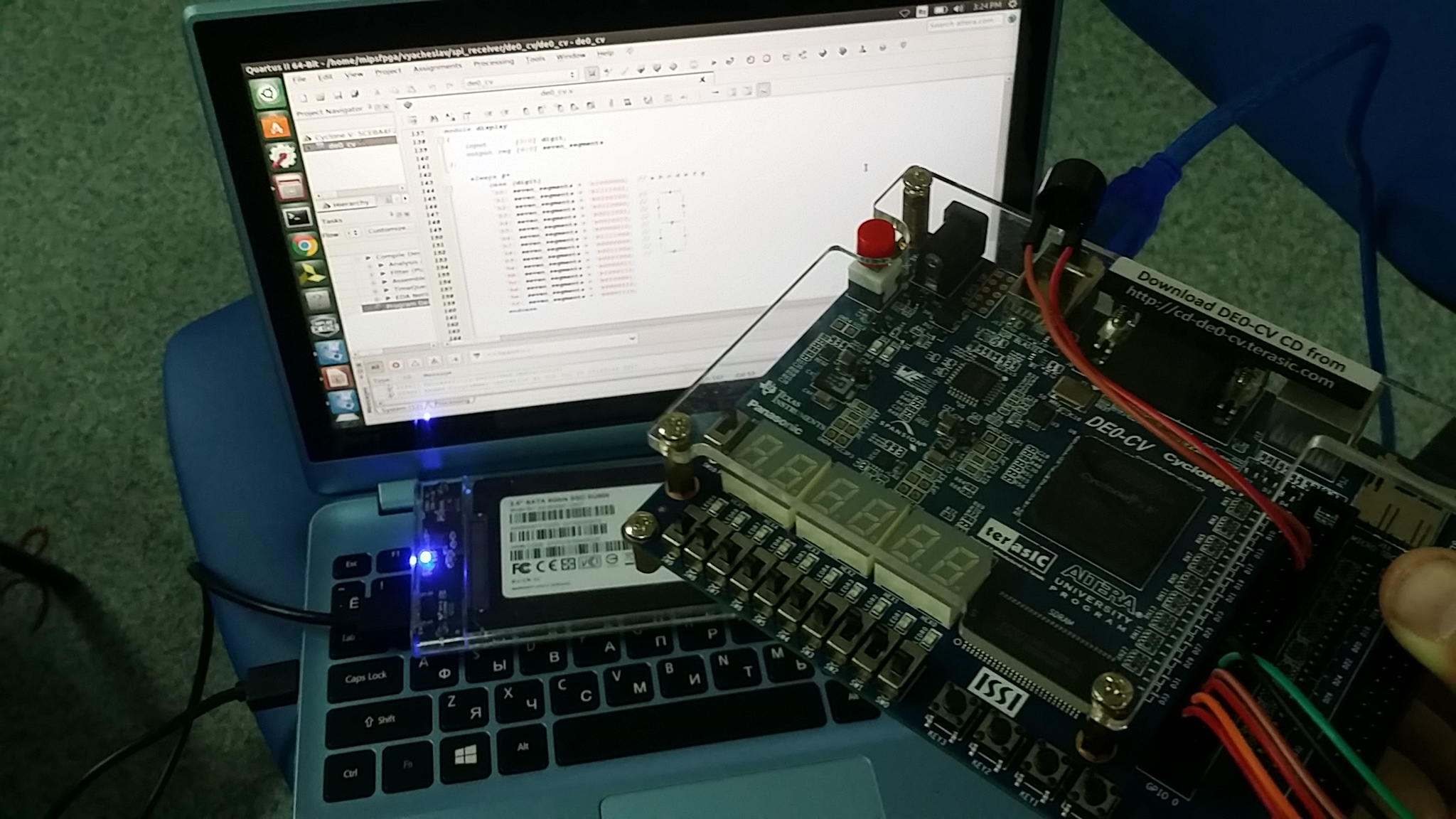 FPGA плата
 
Датчик света 
 
Зумер
 
Компьютер
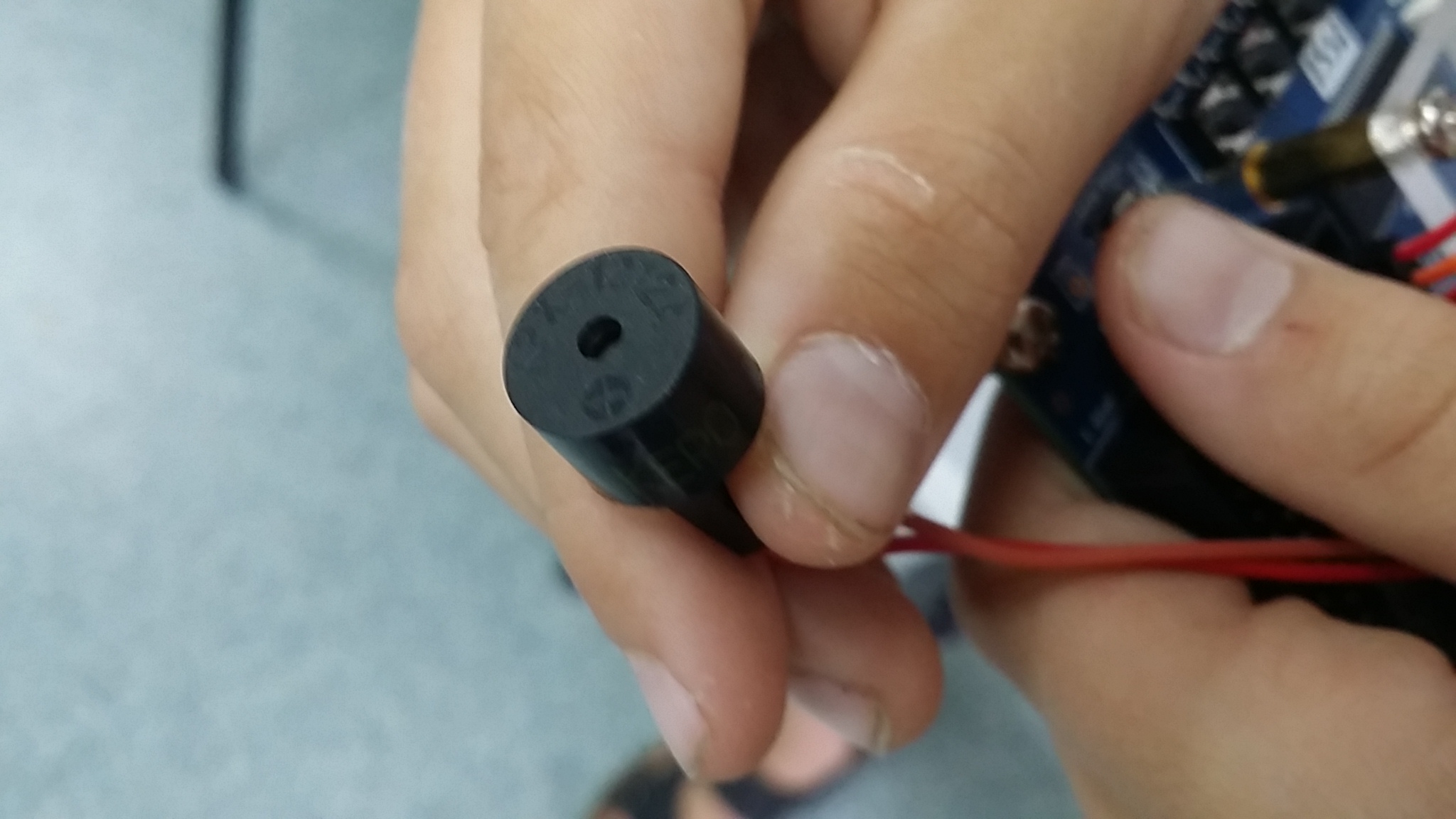 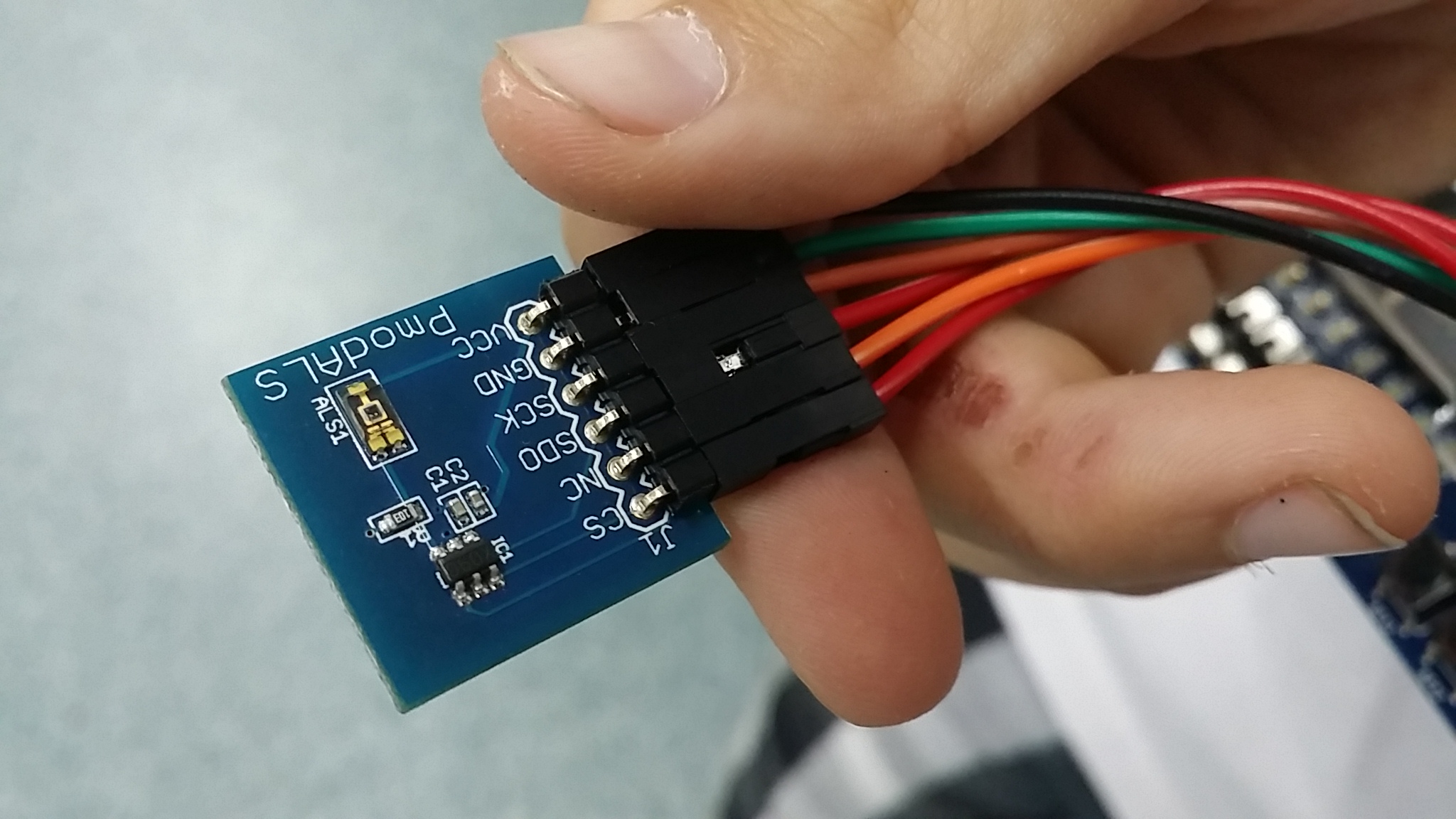 Программа
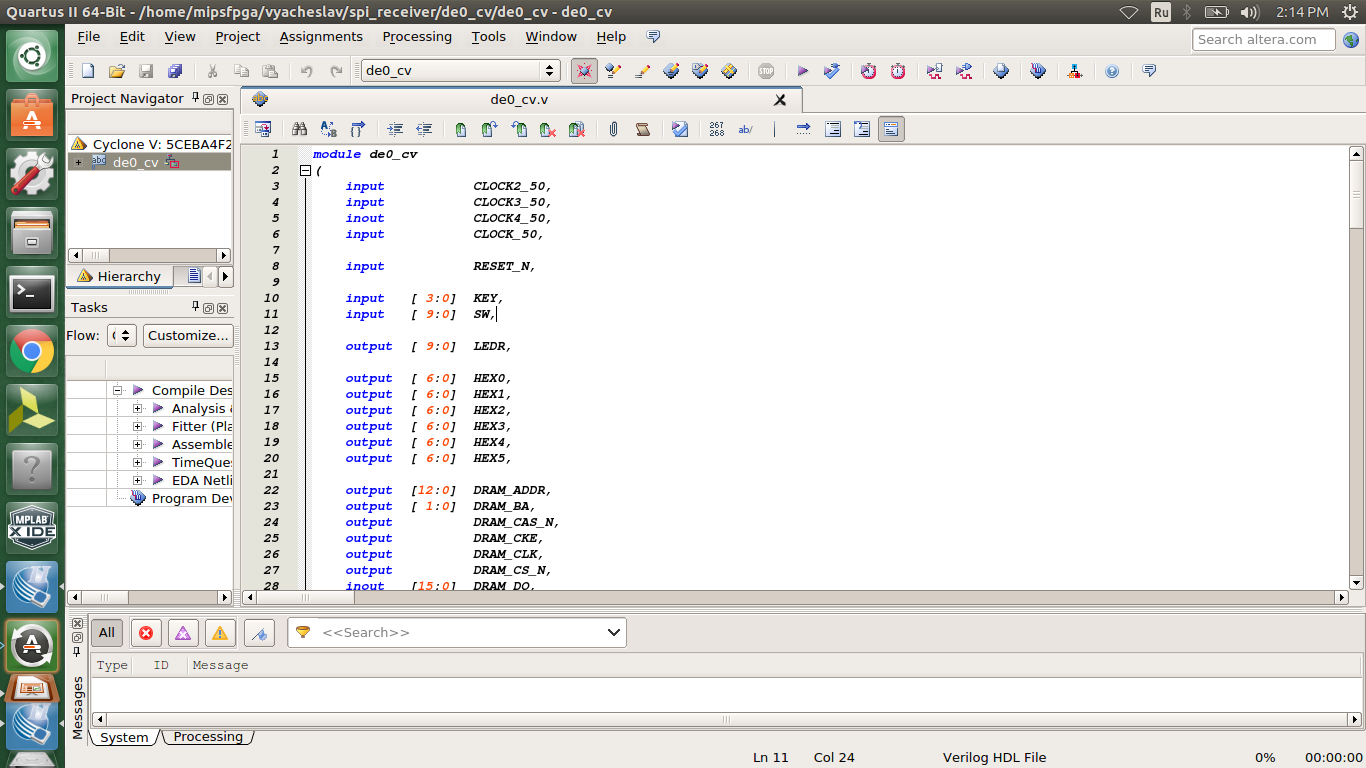 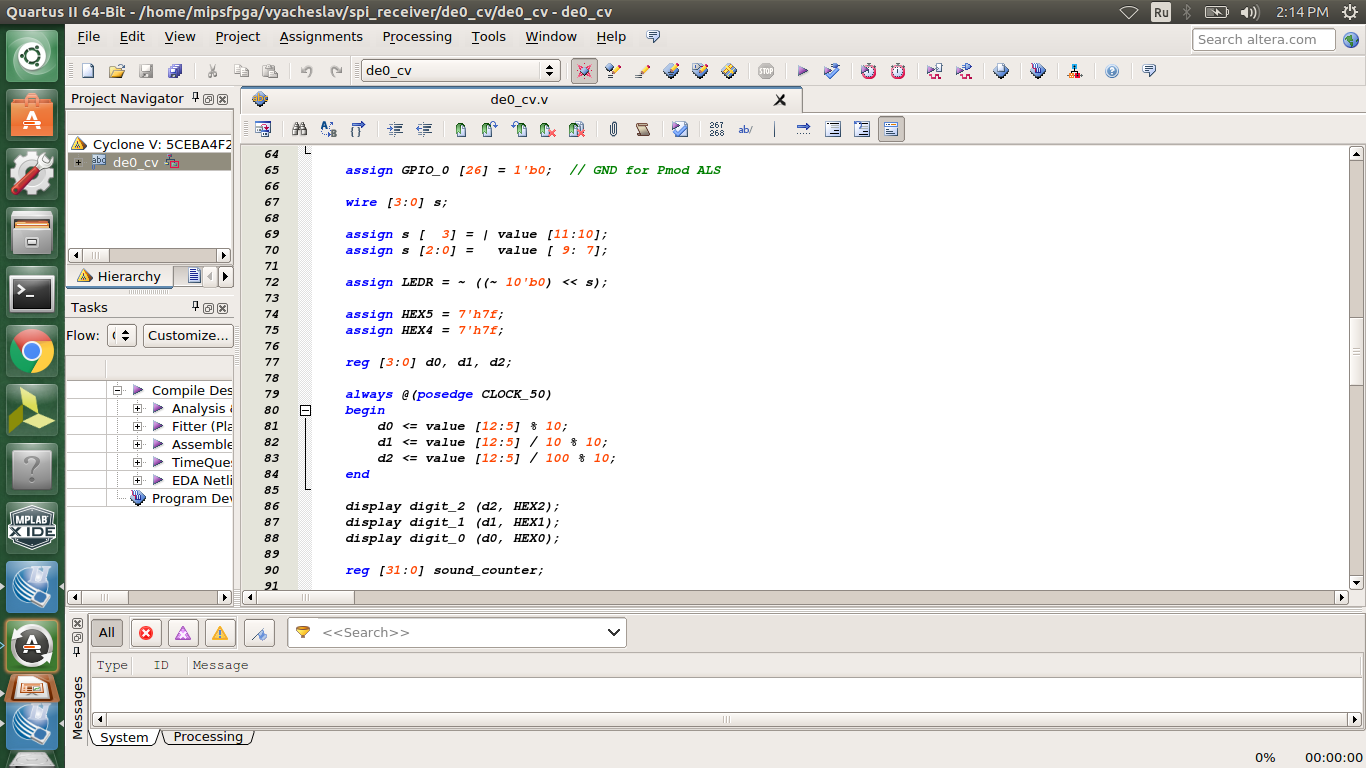 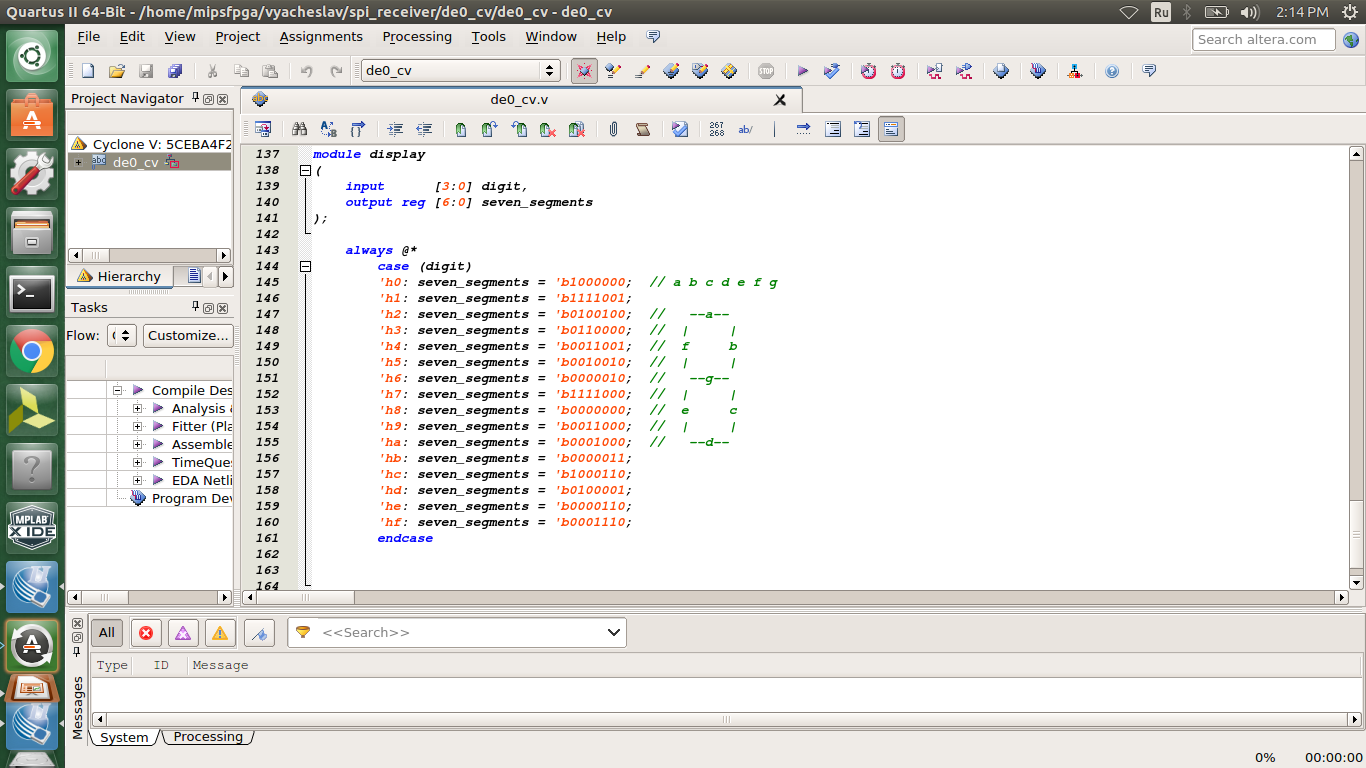 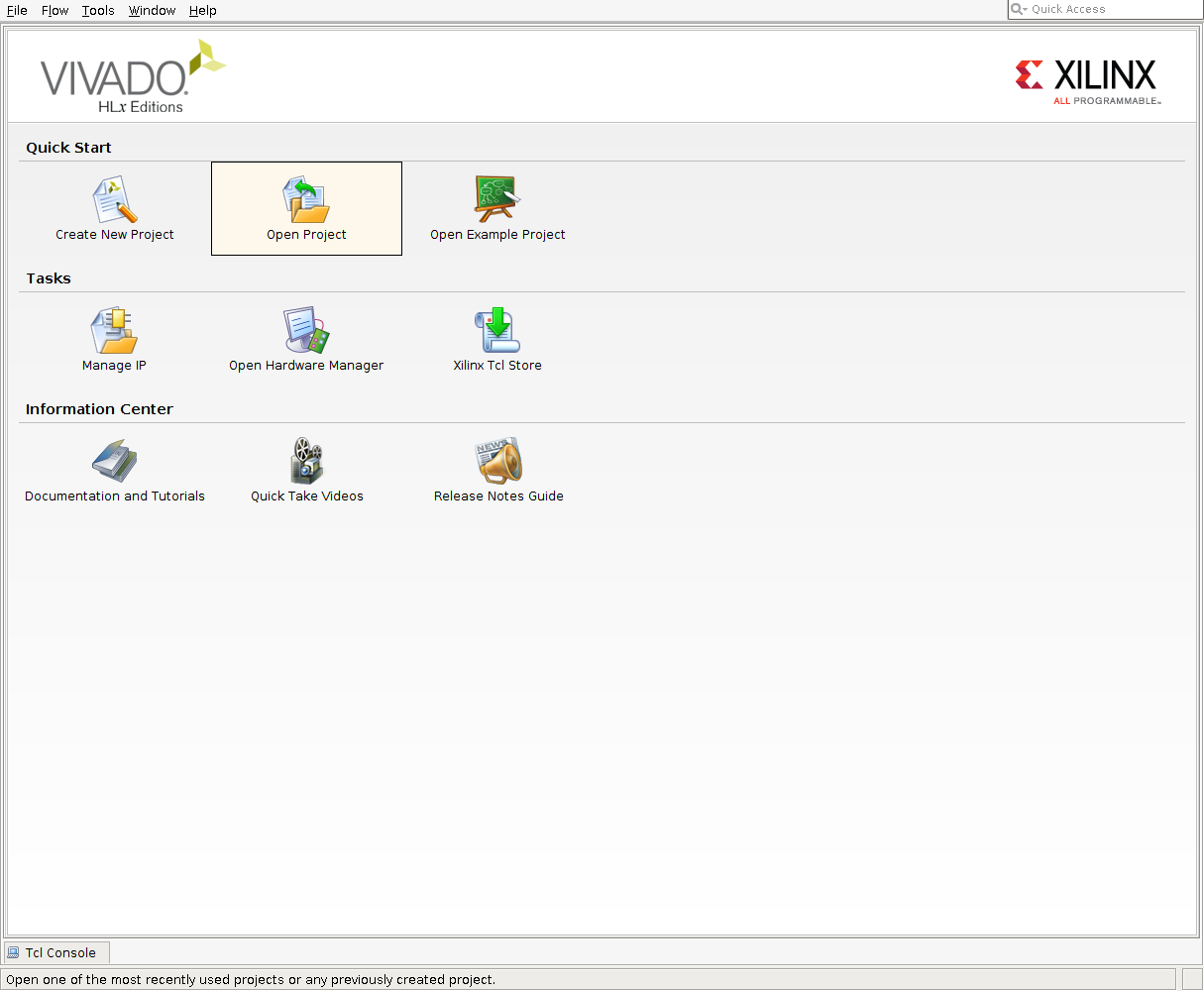 Результат
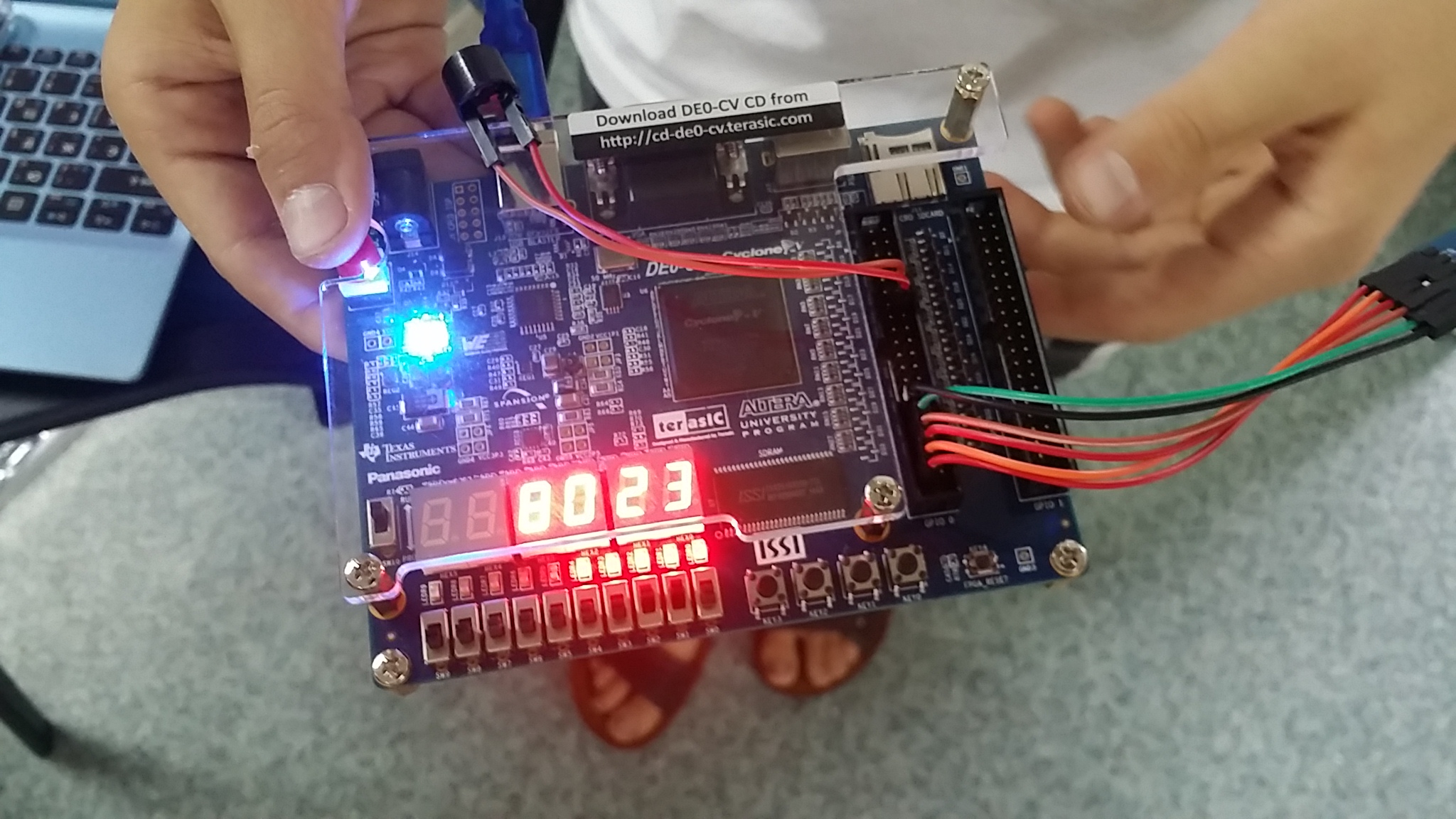 Спасибо за внимание!